Die Zone 23 Berner Oberland stellt sich vor
23.11.2018, Adolf Zobrist, Zonen Chairperson
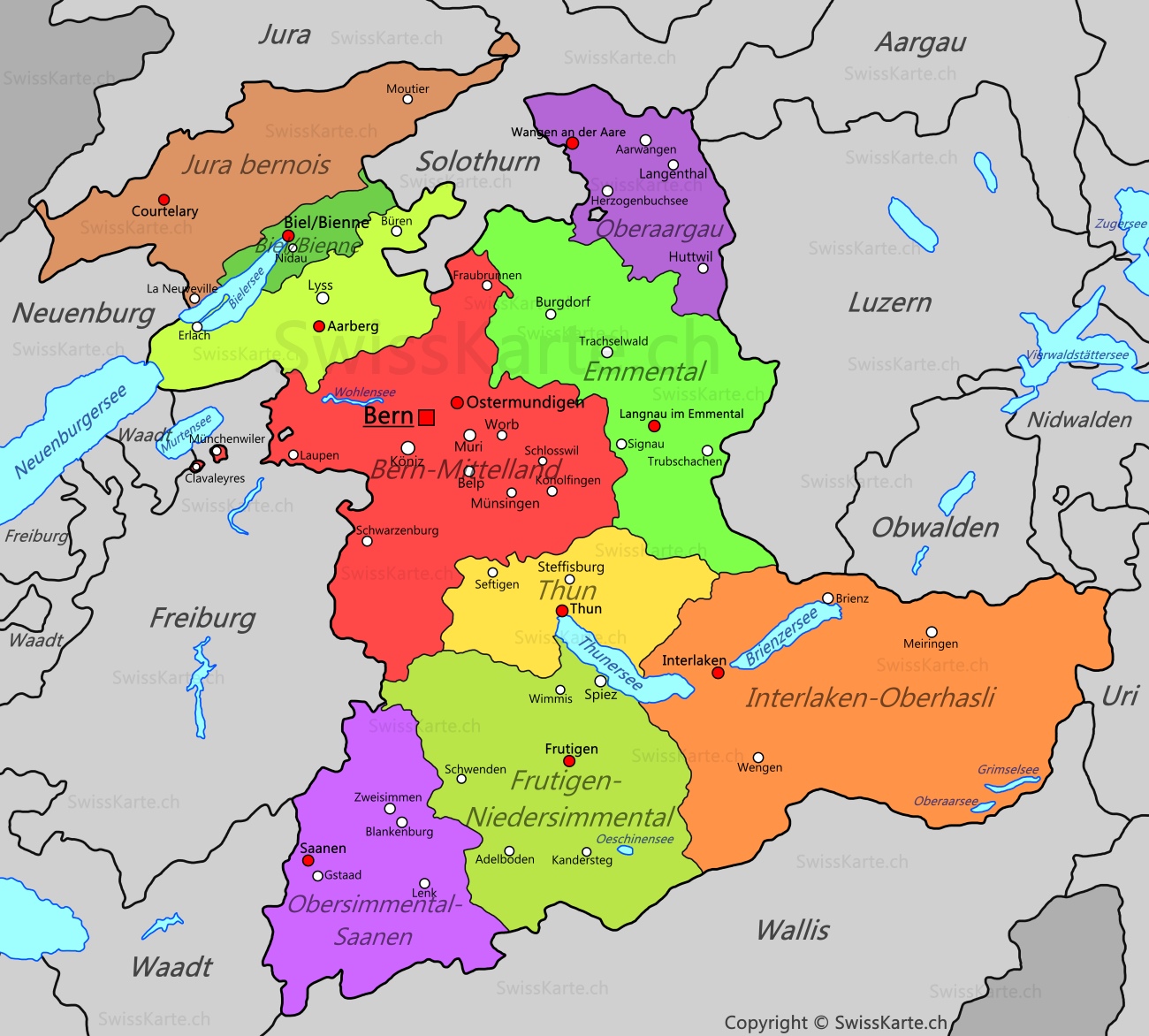 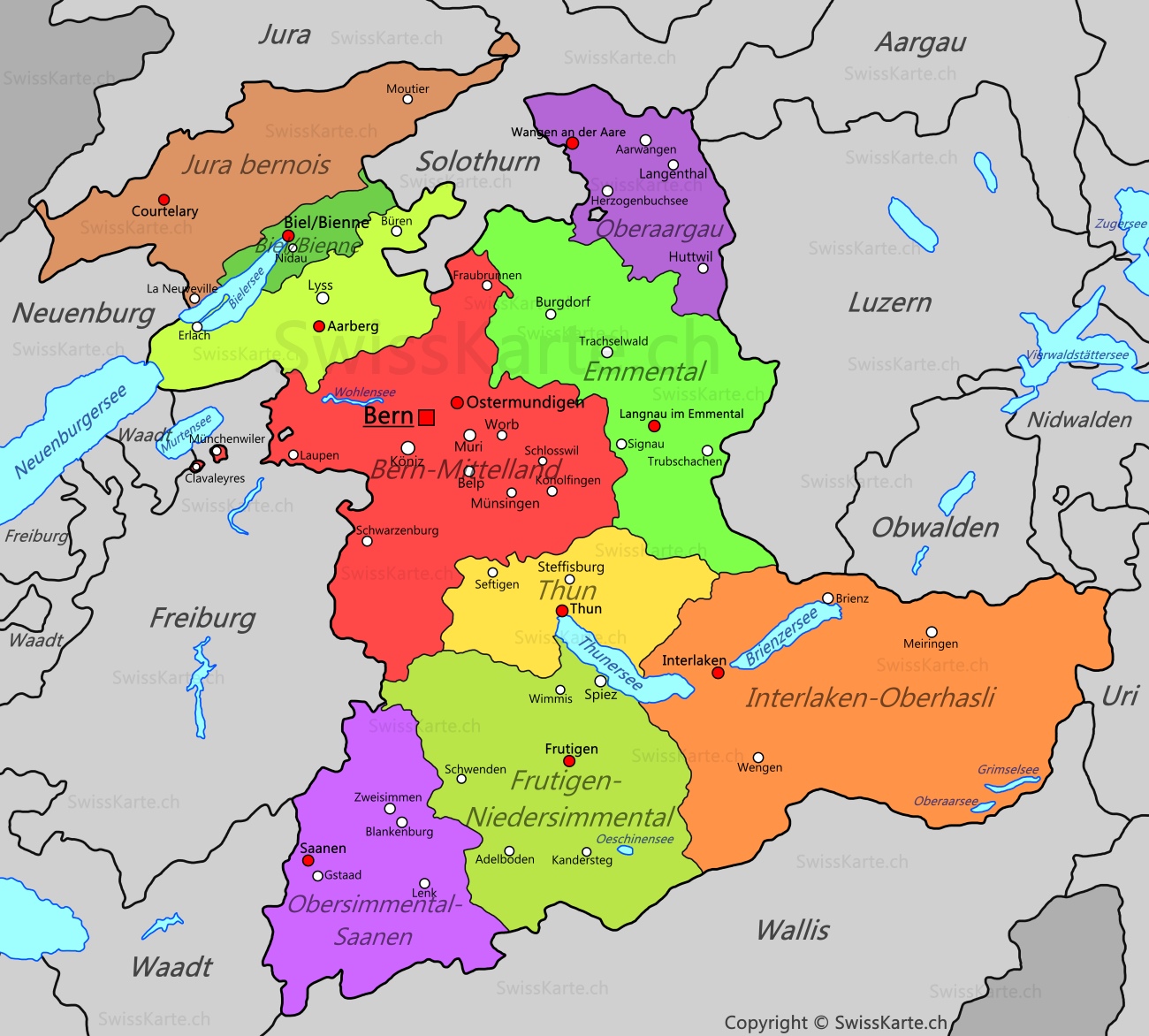 Zone 23
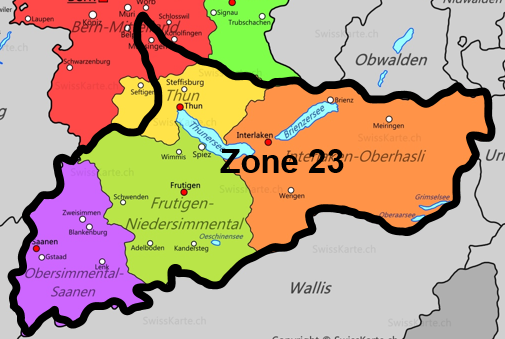 LC Aaretal
LC Steffisburg
LC Thun
LC Meiringen Brienz
LC Stockhorn
LC Thunersee
LC Interlaken
LC Spiez
LC Grindelwald
LC Lauterbrunnental
LC Frutigland
LC Gstaad-Saanenland
Jugendlager Sommer 2018
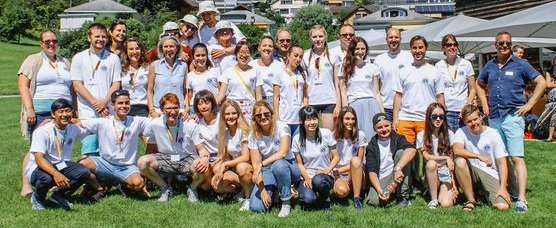 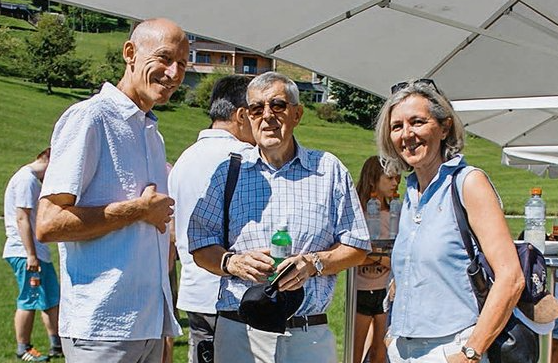 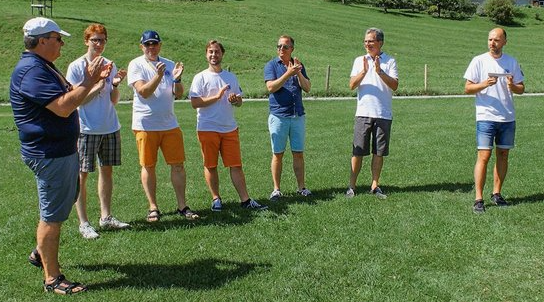 Merci bien pour votre attention